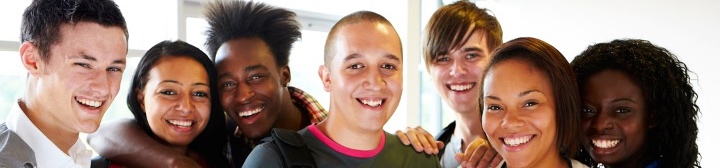 policy debate introduction
A very brief introduction to policy debate, using some examples from the the 2024-25 intellectual property topic, by Rich Edwards, Baylor University
the format for policy debate
Constructive Speeches 
First Affirmative Constructive (1AC): 8 Minutes
Cross-Examined by 2NC: 3 Minutes
First Negative Constructive (1NC): 8 Minutes
Cross-Examined by 1AC: 3 Minutes
Second Affirmative Constructive (2AC): 8 Minutes
Cross-Examined by 1NC: 3 Minutes
Second Negative Constructive (2NC): 8 Minutes
Cross-Examined by 2AC: 3 Minutes
Rebuttal Speeches
First Negative Rebuttal (1NR): 5 Minutes
First Affirmative Rebuttal (1AR): 5 Minutes
Second Negative Rebuttal (2NR): 5 Minutes
Second Affirmative Rebuttal (2AR): 5 Minutes
The stock issues
Topicality: Is it germane?
Harm: Is there a significant problem?
Inherency: What is causing the problem?
Solvency: Can the problem be solved?
Disadvantage: Will the solution create more serious problems than the ones it resolves?
www.nfhs.org
Constructive speaker responsibilities
1AC: Present a “Prima Facie” Case
Harm, Inherency, Solvency, Plan
1NC: Present the Negative Attack
Traditionally attacked the 1AC
More recently: The “front-line” of all negative positions (Topicality, Disadvantages, Counterplans, Kritiks) then answer the Case arguments
2AC: Re-Defends Against 1NC
Follows 1NC point-by-point (Answer whatever the 1NC wanted to talk about)
2NC: Answer selected parts of the 2AC positions, leaving the rest for 1NR
Divide positions with the 1NR (division of labor)
www.nfhs.org
Rebuttal speaker responsibilities
No new arguments in rebuttal (new evidence OK)
1NR: Answer remaining 2AC arguments
1AR: Answer all 2NC & 1NR arguments
2NR: Extend winning negative arguments
2AR: Answer all remaining negative arguments & claim all affirmative positions that are no longer contested
www.nfhs.org
cross examination
The speaker completing the constructive speech remains at the podium for questions
Both questioner and respondent face the judge
The questioner controls the cross examination period
What to ask?
Set up arguments for later speeches
Use all of your time (it’s prep time for your partner)
www.nfhs.org
keeping a flow sheet
Without patent protection, companies resort to trade secrets; this undermines research

Collaboration is undermined when companies are forced to resort to trade secret protection.

Leading genetic researchers are moving overseas where their work can receive patent protection.

Other protections are in place (Inter Partes Review and the activity of the Patent and Trademark Appeal Board) to prevent patent trolls.
I. Patent ineligibility for genetic testing undermines innovation.
 Genetic testing essential to modern medical care
B. The Supreme Court’s Myriad decision denies patent filings for genetic tests 
C. Myriad decision should be overturned
1. Patent protection is more likely to harm innovation than to promote it.
2. Openness and collaboration best promotes research
Myriad decision has promoted an international norm for openness in genetic research
Overturning Myriad would open the floodgates for patent trolls.
www.nfhs.org
flow sheet tips
Use abbreviations appropriate to the topic (C=Copyright, P=Patent; TM=Trademark, SC=Supreme Court, USPTO=US Patent and Trademark Office)
Use symbols for common claims: (up arrow for increasing, down arrow for decreasing, right arrow for “causes” or “results in”, etc.)
Establish priorities: 1. Contention labels first priority, 2. Subpoints second priority, 3. Evidence reference third priority (Davis ‘24), 4. Key words of evidence fourth priority.
Ask for missed points (in CX or prep time).
Use lots of paper (separate sheets for plan arguments and for case arguments; each big argument should have its own sheet).
Line up flowsheet paper with debaters’ “road-maps”
www.nfhs.org
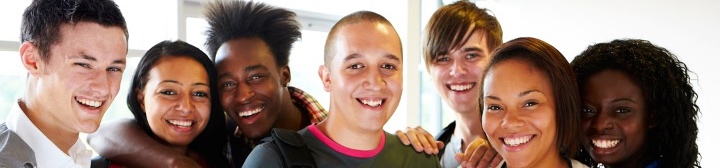 POLICY DEBATE INTRODUCTION
www.nfhs.org